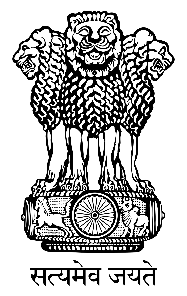 Ministry of Culture
Title of Your Presentation
A longer Subtitle that gives the audience
Presenter Details
Table of content Section appears here.
Ministry of Culture
1
4
ABOUT US
OUR VISION
A business plan is a written document that describes in detail how a business.
A business plan is a written document that describes in detail how a business.
2
5
BUSINESS MODEL
MESSAGE FROM THE
A business plan is a written document that describes in detail how a business.
A business plan is a written document that describes in detail how a business.
3
6
OUR HISTORY
OUR MISSION
A business plan is a written document that describes in detail how a business.
A business plan is a written document that describes in detail how a business.
2
Title of the Section appears here.
Ministry of Culture
3
Title of the Section appears here.
Ministry of Culture
Option 01

Place the text of option 01 here. The font used for this text is HK Grotesk, which is an open source free font. The font size is 18 pt.
Option 02

Place the text of option 02 here. The font used for this text is HK Grotesk, which is an open source free font. The font size is 18 pt.
4
Title of Process Flow appears here.
Ministry of Culture
5
Title of Process Flow appears here.
Ministry of Culture
Title 1
Title 4
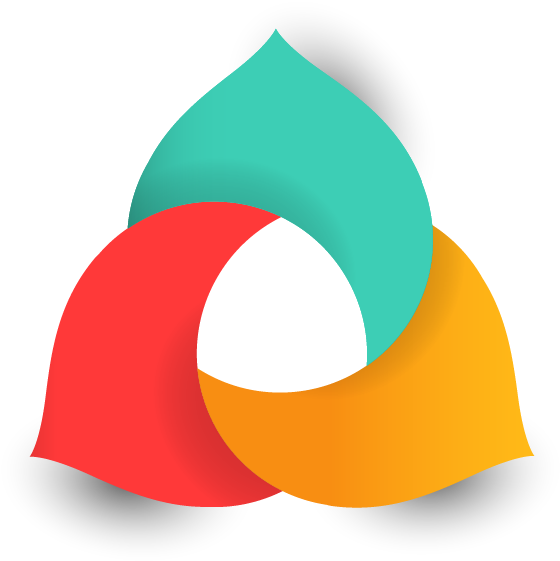 Title description appears here. The font size is 16 pt.
Title description appears here. The font size is 16 pt.
Title 2
Title 5
Title description appears here. The font size is 16 pt.
Title description appears here. The font size is 16 pt.
Title 6
Title 3
Title description appears here. The font size is 16 pt.
Title description appears here. The font size is 16 pt.
6
Title of Process Flow appears here.
Ministry of Culture
7
Title of Process Flow appears here.
Ministry of Culture
8
Title of Process Flow appears here.
Ministry of Culture
9
Title of Process Flow appears here.
Ministry of Culture
10
Title of Process Flow appears here.
Ministry of Culture
11
Title of Process Flow appears here.
Ministry of Culture
12
Title of the Section appears here.
Ministry of Culture
13
Title of Process Flow appears here.
Ministry of Culture
YOUR TITLE 01
YOUR TITLE 02
YOUR TITLE 03
YOUR TITLE 04
Title description appears here. The font size is 16 pt.
Title description appears here. The font size is 16 pt.
Title description appears here. The font size is 16 pt.
Title description appears here. The font size is 16 pt.
2017
2018
2019
2020
14
Title of the Section appears here.
Ministry of Culture
15
Title of the Section appears here.
Ministry of Culture
Icon 1 Sample Text
Icon 2 Sample Text
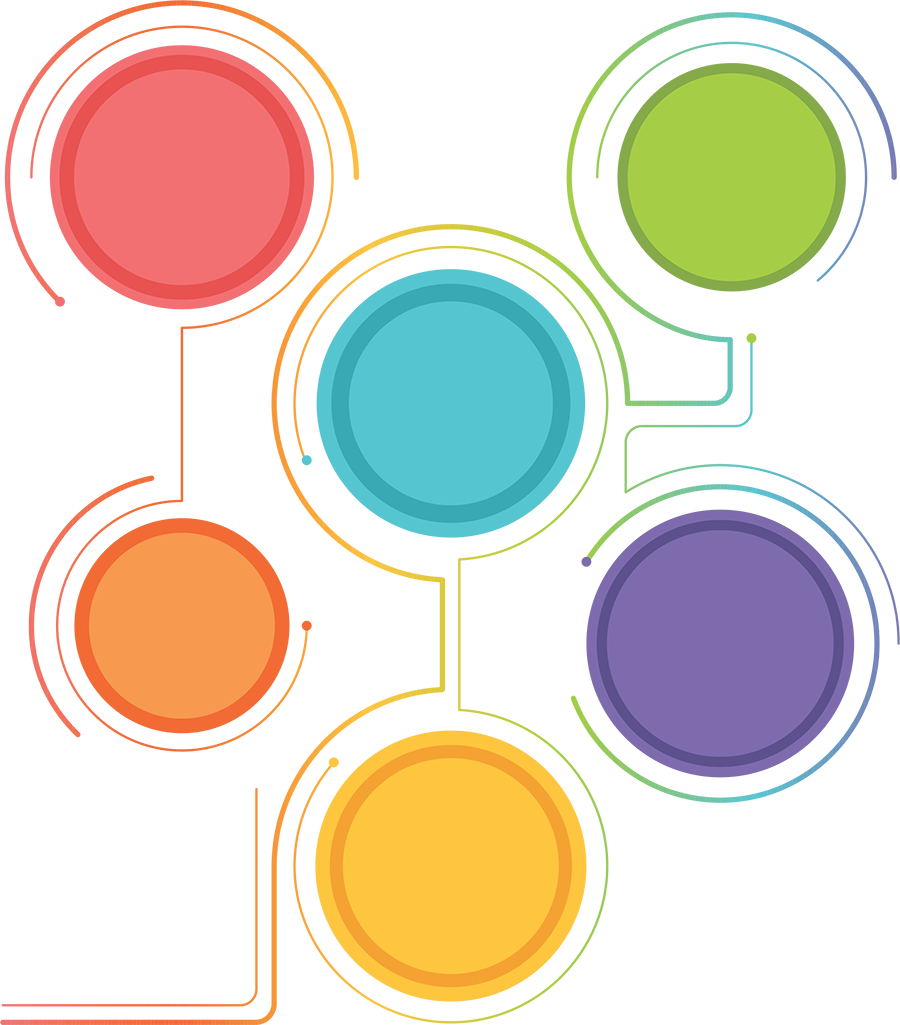 Icon 1 Image
Icon 2 Image
Center
Icon 3 Sample Text
Icon 4 Sample Text
Icon 3 Image
Icon 4 Image
Icon 5 Sample Text
Icon 5 Image
16
Title of the Section appears here.
Ministry of Culture
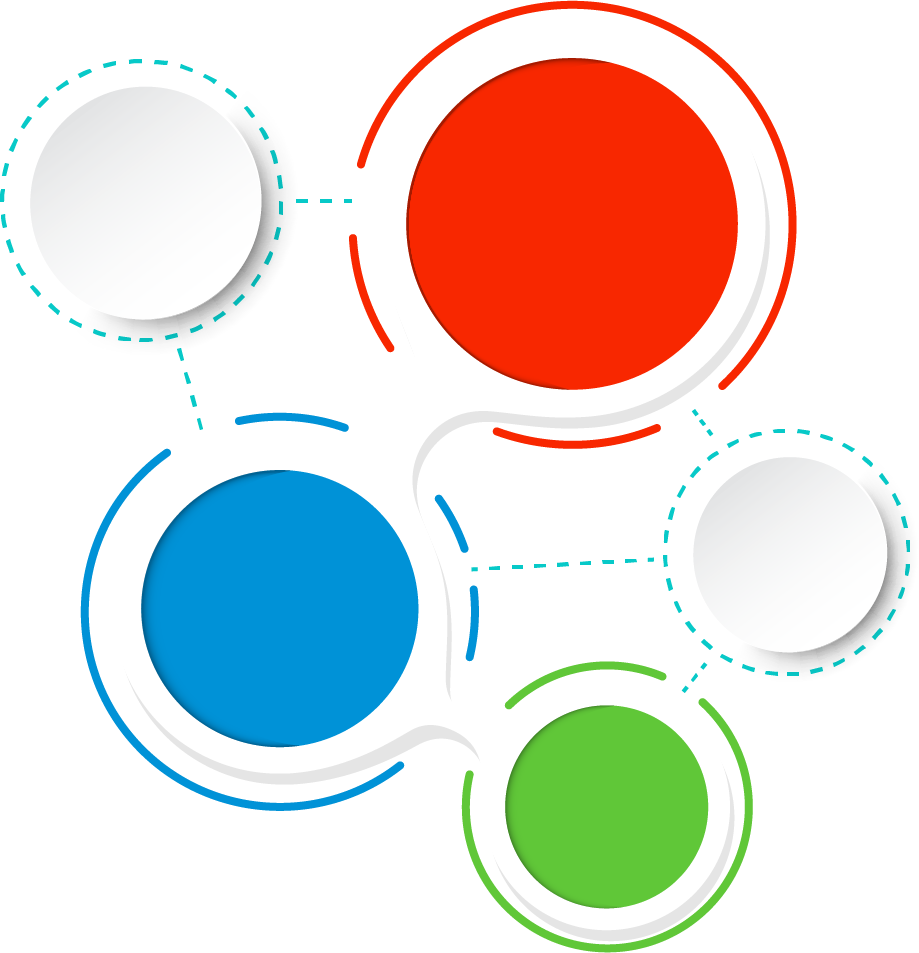 Sample 1
Content
Sample 2
Content
Sample 3
17
Title of the Section appears here.
Ministry of Culture
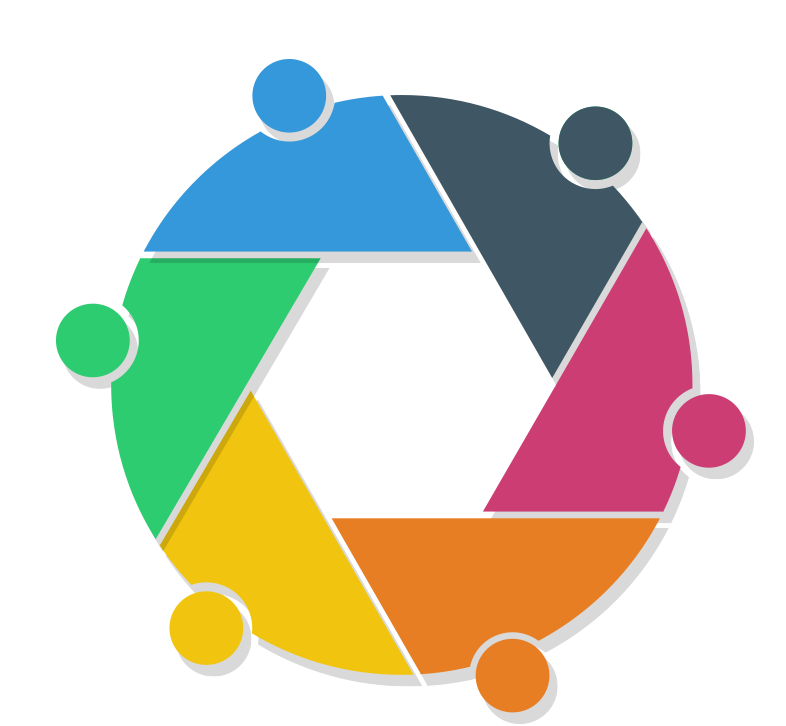 Sample 1
Content
Sample 6
Content
Sample 2
Content
Sample 5
Content
Sample 4
Content
Sample 3
Content
18
Title of the Section appears here.
Ministry of Culture
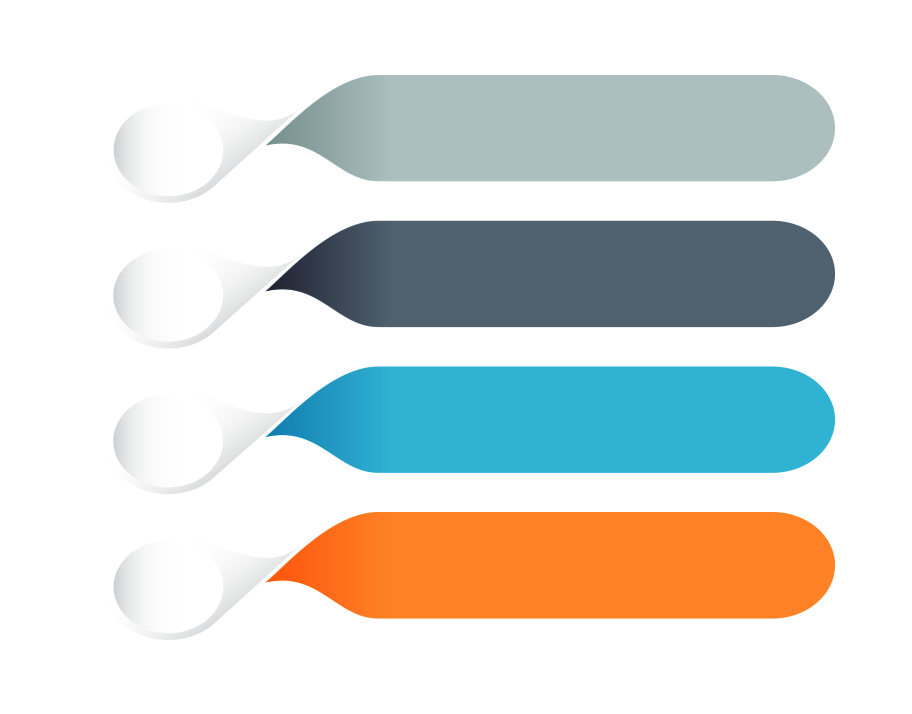 Sample 1 Content
Sample 2 Content
Sample 3 Content
Sample 4 Content
19
Title of the Section appears here.
Ministry of Culture
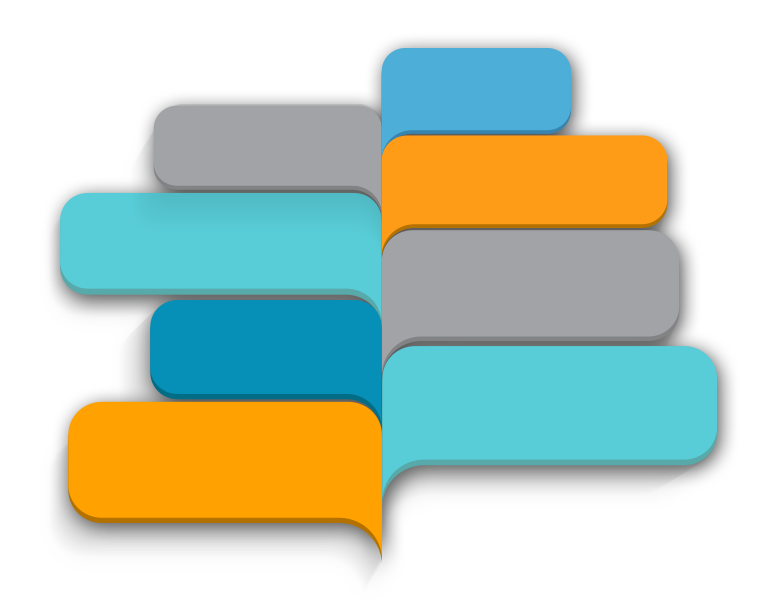 Sample 2
Content
Sample 1
Content
Sample 3
Content
Sample 4
Content
Sample 5
Content
Sample 6
Content
Sample 7
Content
Sample 8
Content
20
Title of the Section appears here.
Ministry of Culture
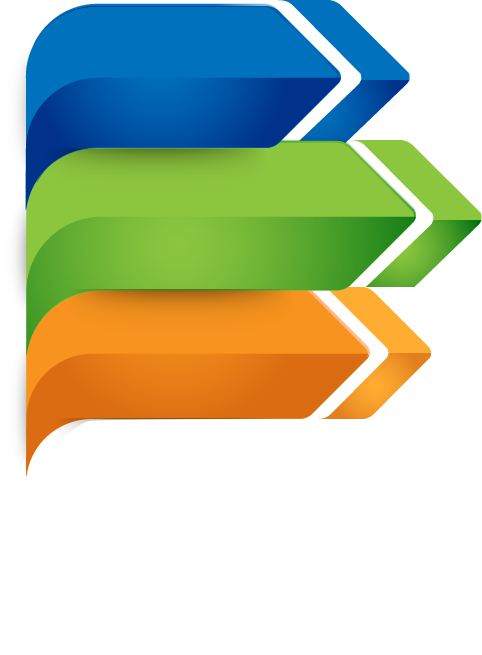 Place the text for this option here. The font used for this text is HK Grotesk, which is an open source free font. The font size is 18 pt.
Place the text for this option here. The font used for this text is HK Grotesk, which is an open source free font. The font size is 18 pt.
Place the text for this option here. The font used for this text is HK Grotesk, which is an open source free font. The font size is 18 pt.
21
Title of the Section appears here.
Ministry of Culture
Sample 1
Content
Sample 6
Content
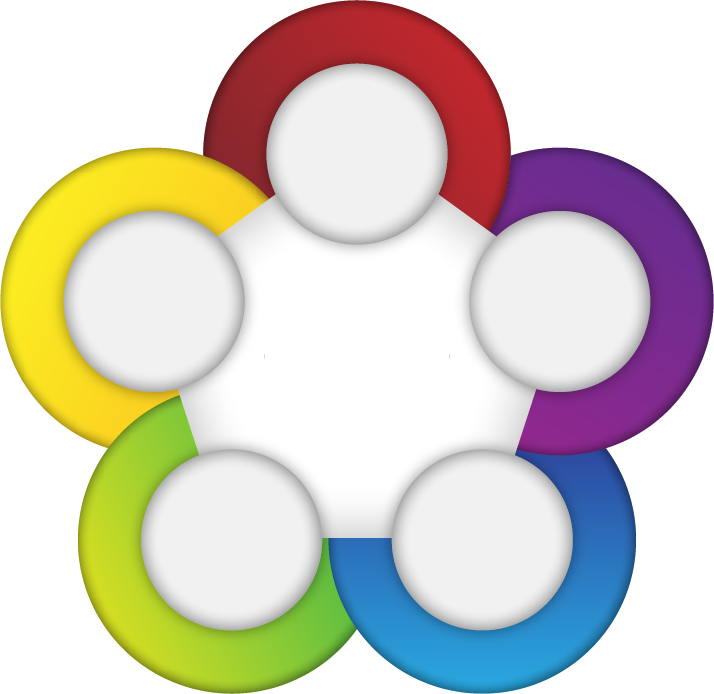 Sample 2
Content
Sample 5
Content
Sample 3
Content
Sample 4
Content
22
Title of the Section appears here.
Ministry of Culture
Sample 1
Content
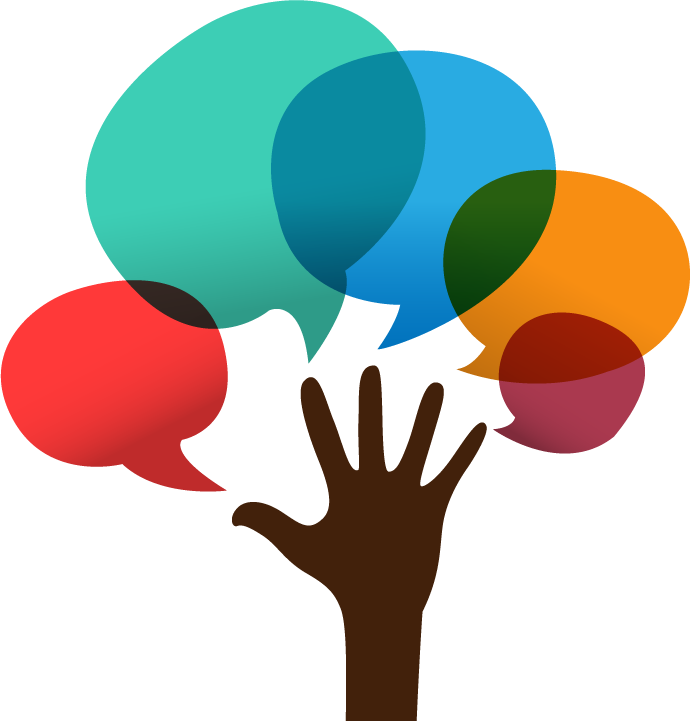 Sample 1
Content
Sample 1
Content
Sample 1
Content
Sample 1
Content
23
Title of the Section appears here.
Ministry of Culture
Sample 6
Content
Sample 1
Content
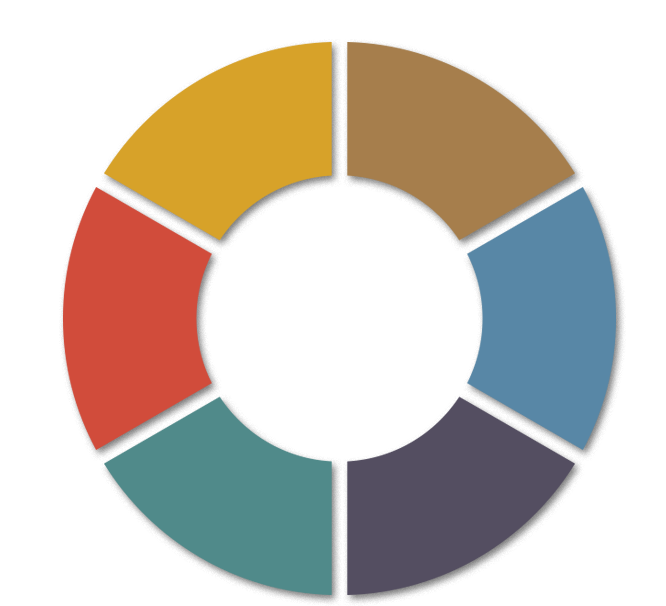 Sample 5
Content
Sample 2
Content
Sample 4
Content
Sample 3
Content
24
Title of the Section appears here.
Ministry of Culture
Title 1
Title 4
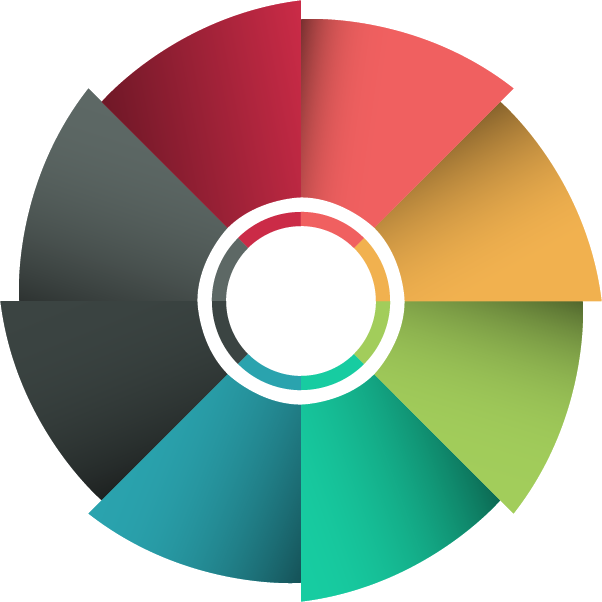 Title description appears here. The font size is 16 pt.
Title description appears here. The font size is 16 pt.
Title 2
Title 5
Title description appears here. The font size is 16 pt.
Title description appears here. The font size is 16 pt.
Title 6
Title 3
Title description appears here. The font size is 16 pt.
Title description appears here. The font size is 16 pt.
25
Title of the Section appears here.
Ministry of Culture
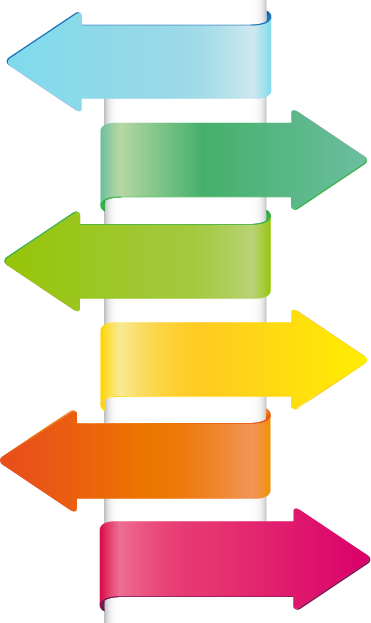 Process 1
Process 2
Process 3
Process 4
Process 5
Process 6
26
Title of the Section appears here.
Ministry of Culture
Sample 1
Content
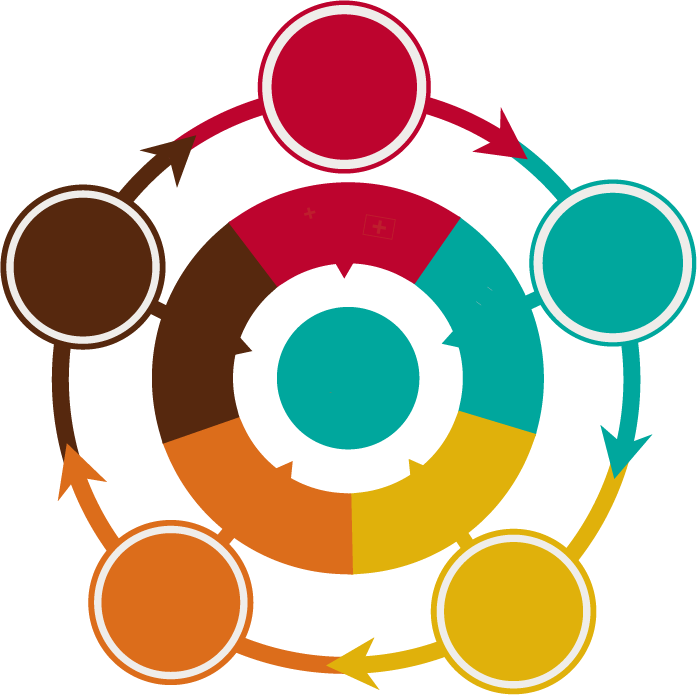 Sample 5
Content
Sample 2
Content
Sample 4
Content
Sample 3
Content
27
Title of the Section appears here.
Ministry of Culture
28
Thank You…